Weather and Field work
Lesson 1 – What is weather?
‘weather’ - describes what it is like outside today. 
EXAMPLE: It is sunny. It is windy 


‘climate’  - is what the weather is usually like.
EXAMPLE: It is usually sunny in the summer.
Can you name the seasons?
Autumn
Winter
In the hoops put a picture for which season you think it belongs to.
Summer
Spring
Lesson 2- How do we make decisions
What decisions do you have to make?



EXAMPLES:
What to wear
What to eat
We need to choose three of these rules for our ‘criteria’.
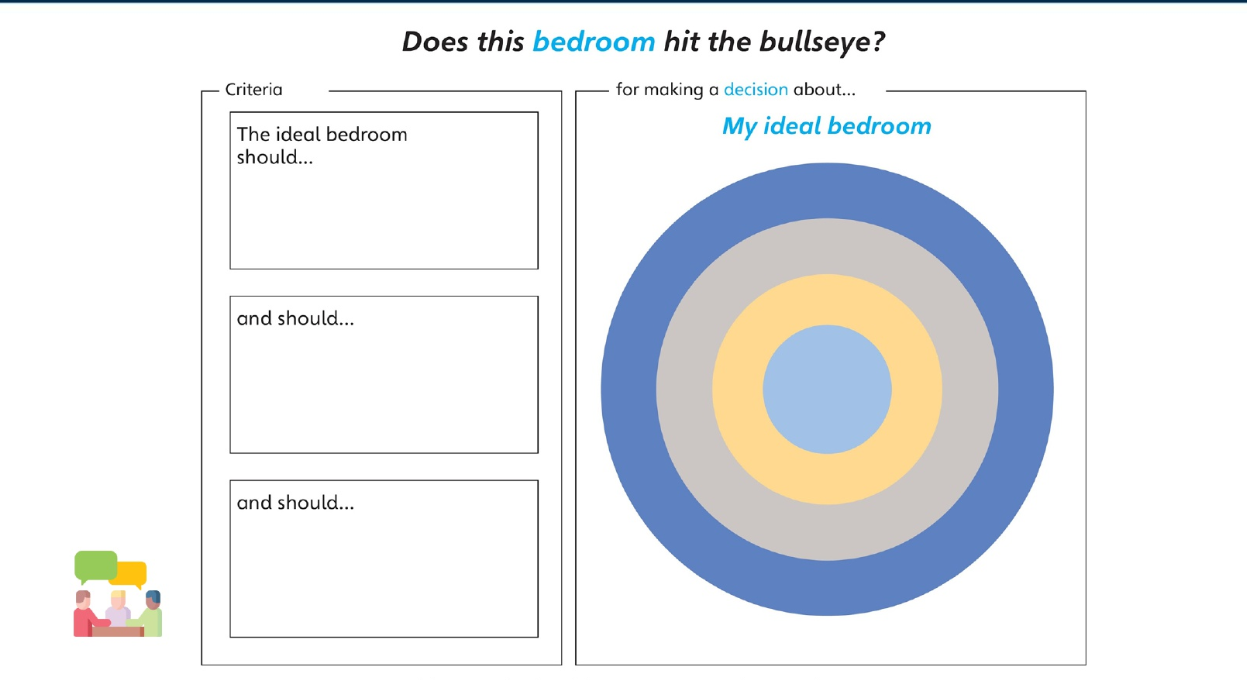 Year 1 to do together
You are going to use this decision-making process to come up with a plan to help the school council with a new project.  

(NEED TO COME WITH A PROJECT)
Lesson 3- What do we need to find out
What questions do we need to ask before we start our project?
Need to find out information about our project.
Can link to a computer lesson.
Lesson 4 – How can we use criteria to help us decide?
Using picture of school plan label the different areas of the school.

Choose three different areas to carry out our project label them on the plan.
Why have you chosen these areas? 

What information will we need to collect to decide which location is most suitable?

e.g. for criteria involving water, they could measure rainfall, or for temperature, they could use a thermometer.
Lesson 5 – How can data help us decide?
Lesson 6- How can you present your decision
What are our next steps from the data we have collected?
Put in sticky note picture.
Presentation
What we needed to decide
The research we did
The criteria we chose
The data we needed to collect
How we collected the data
What the data showed
What our final decision was
What our plan of action is.
Deliver presentation to the class.